Concur Travel and Expense Management
Mobile Application - iPhone
Open the Concur      Mobile App 
 Click on SSO Company Code Sign In
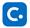 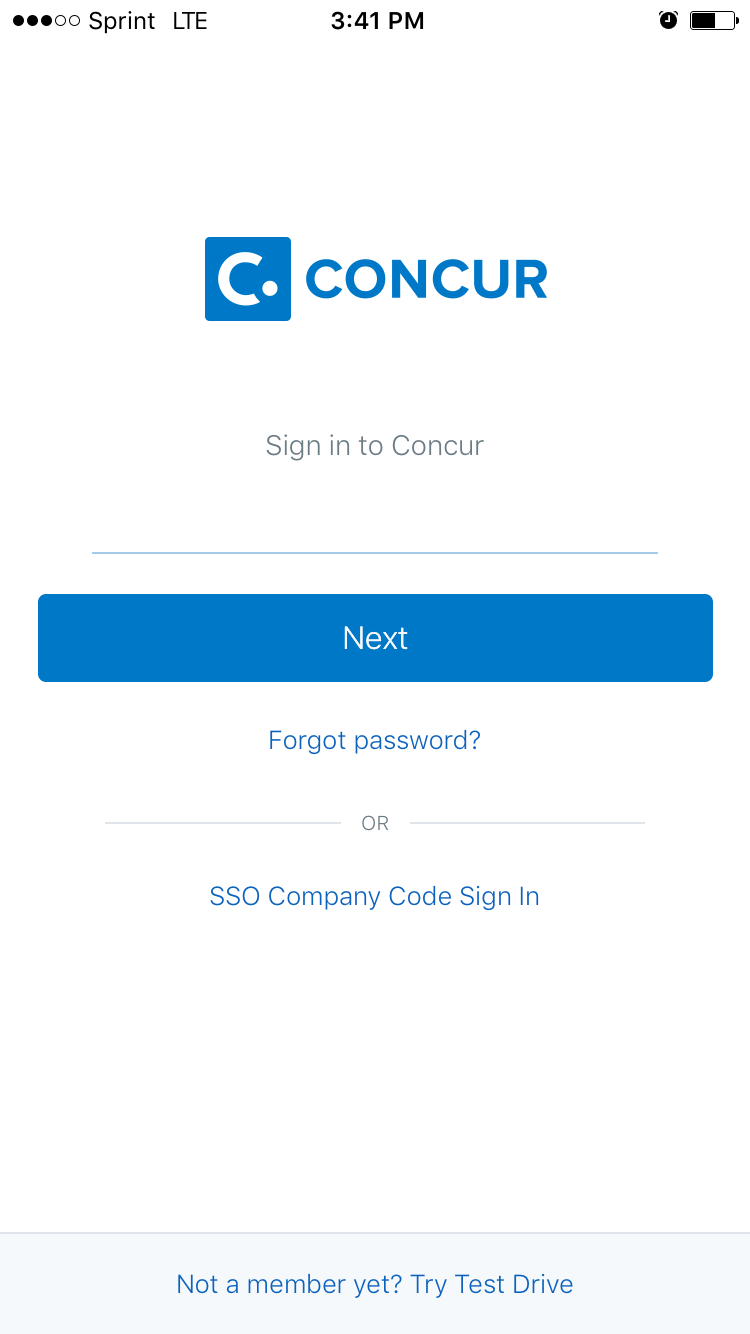 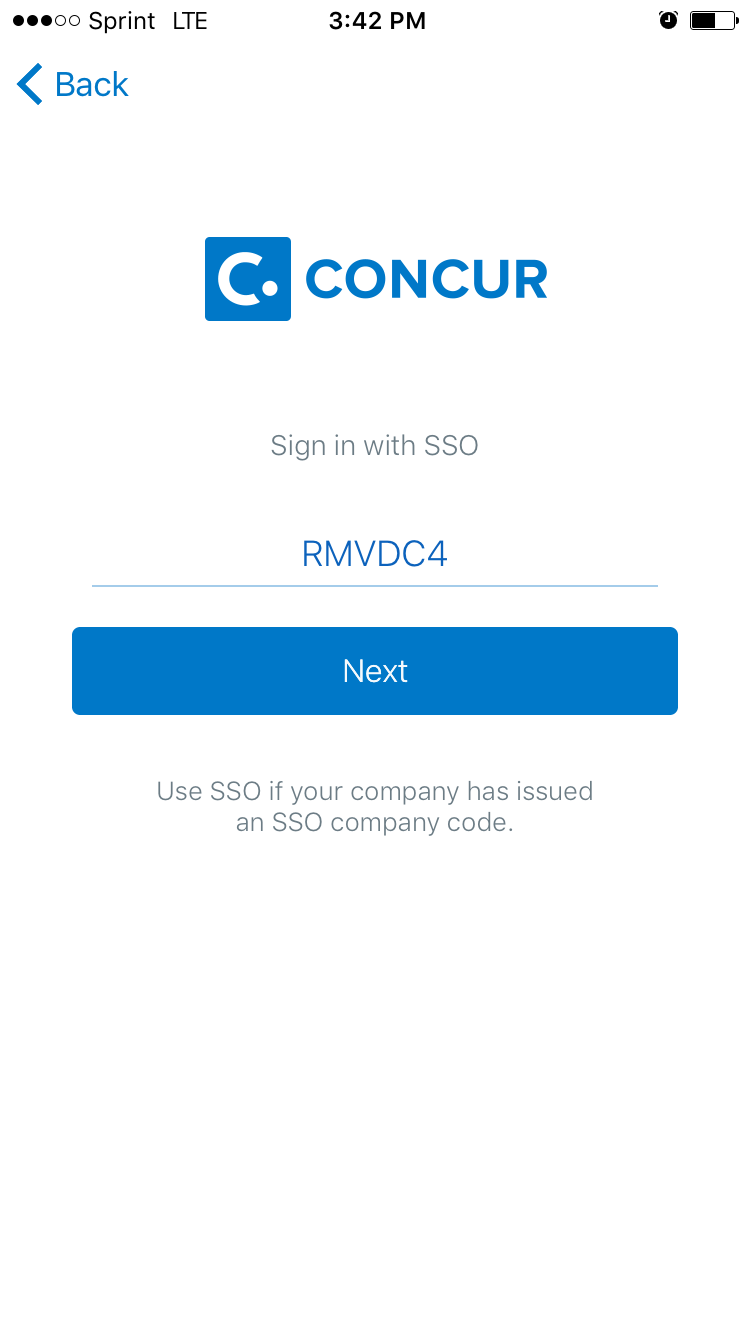 Enter RMVDC4 and click Next
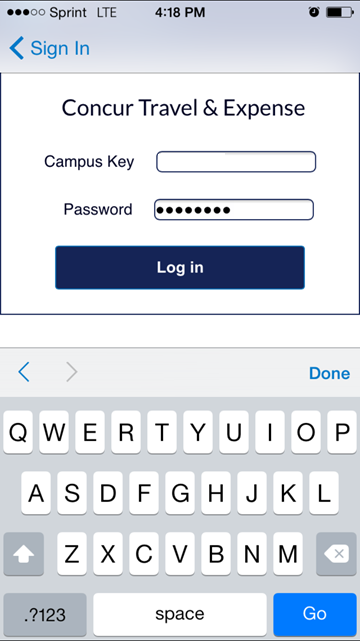 Enter your campus key and password
 Click Log In
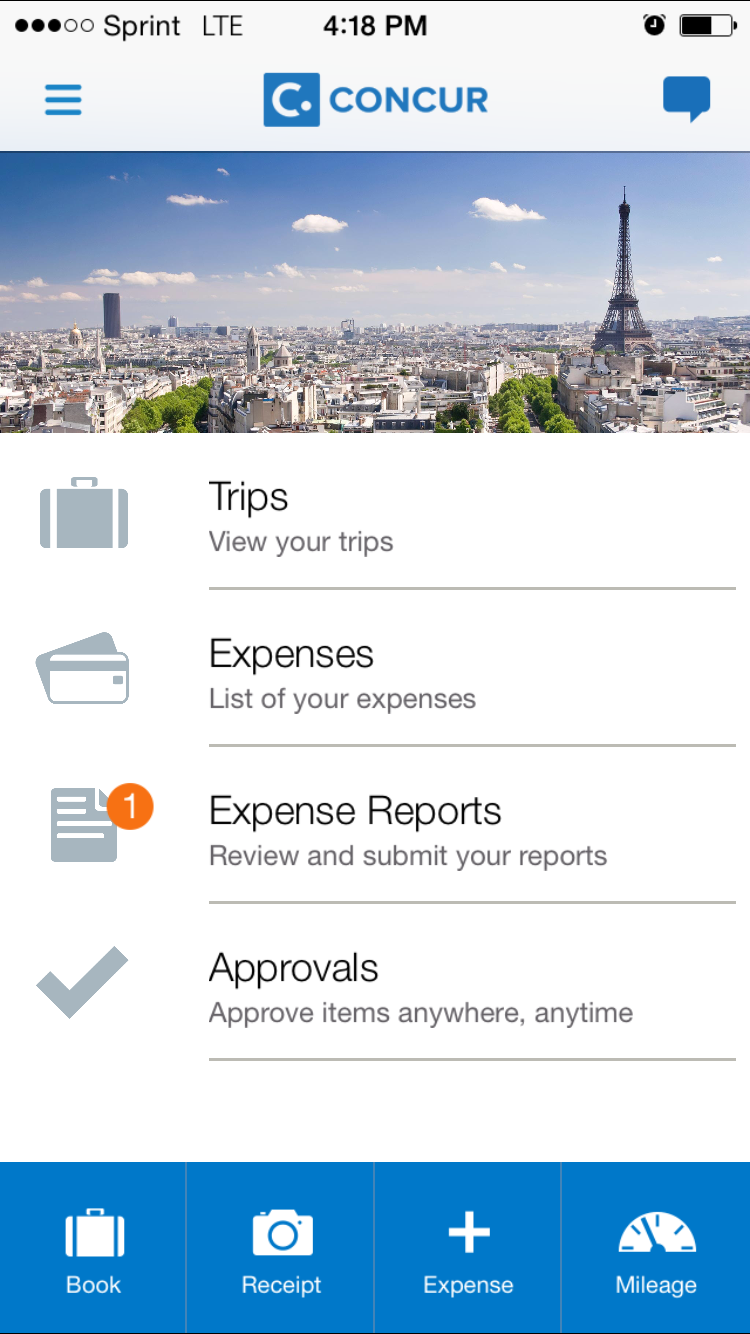 Click + Expense
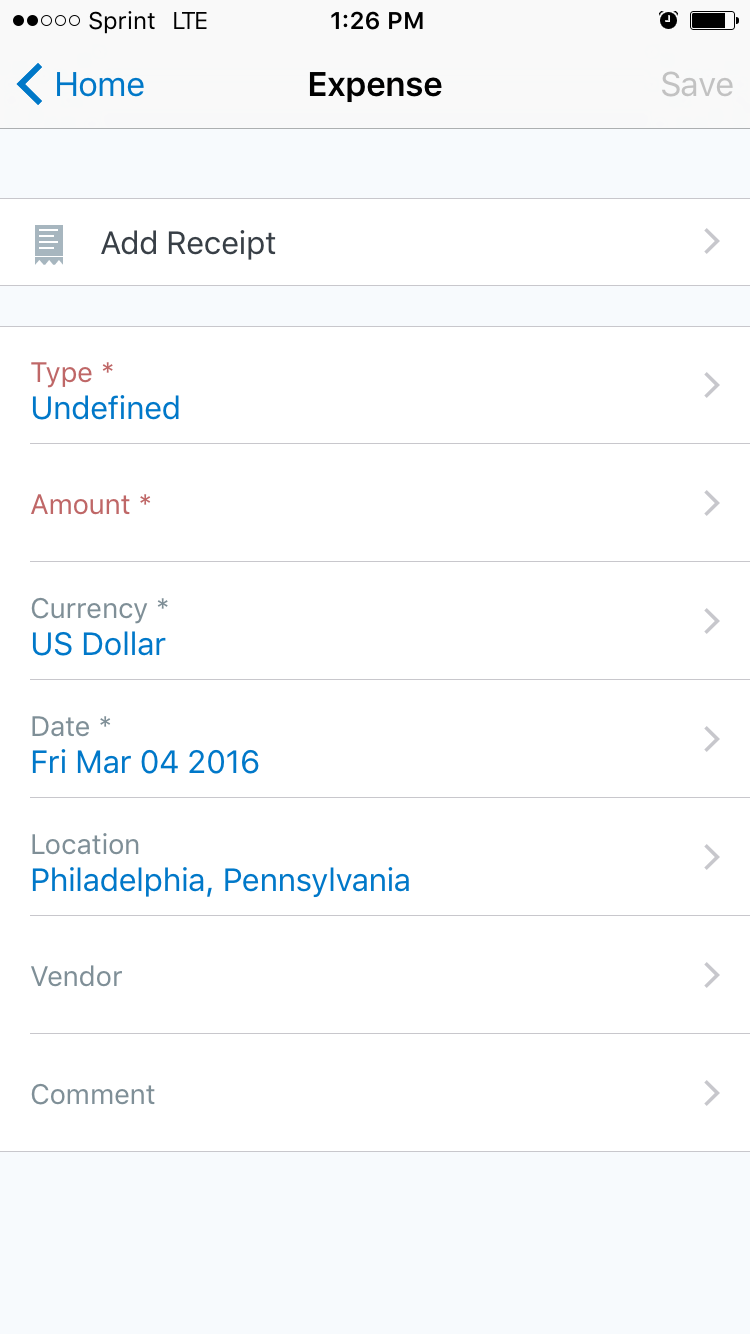 Click Add Receipt
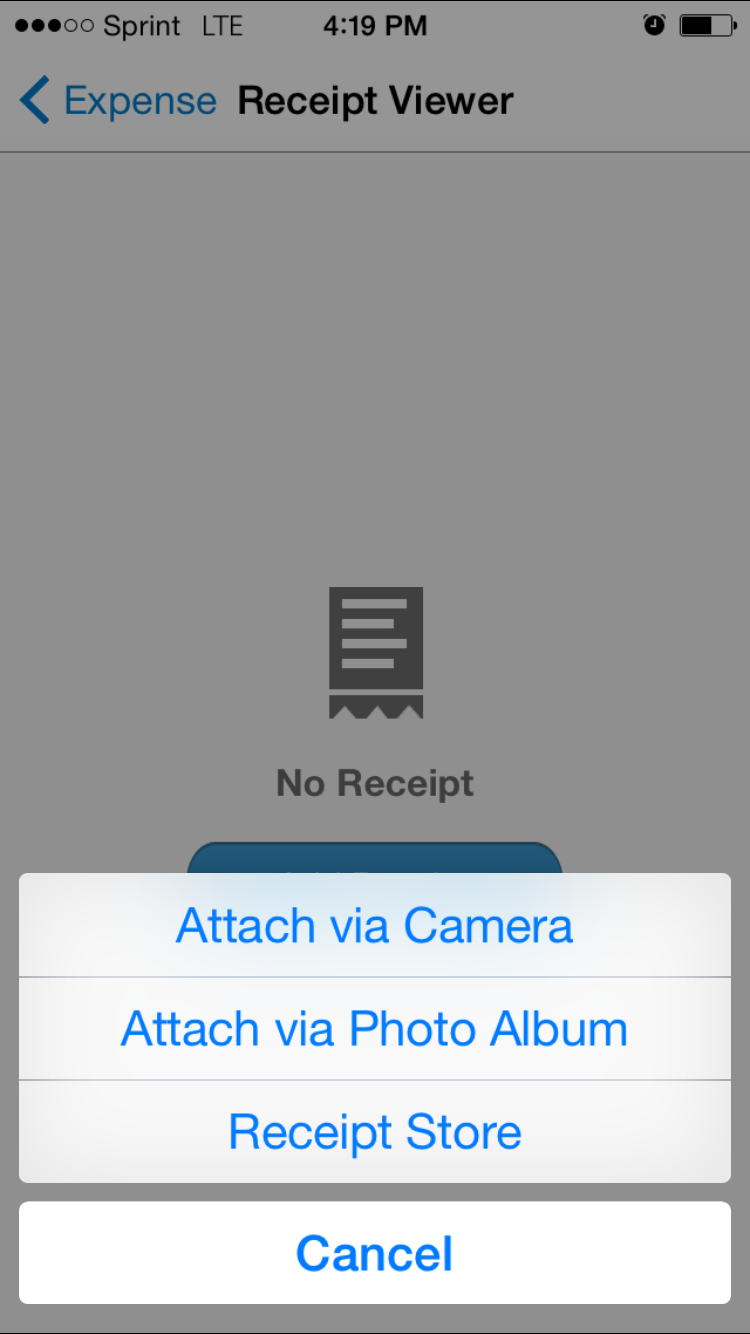 Click Attach via Camera (or Attach via Photo Album if you previously saved a receipt image)
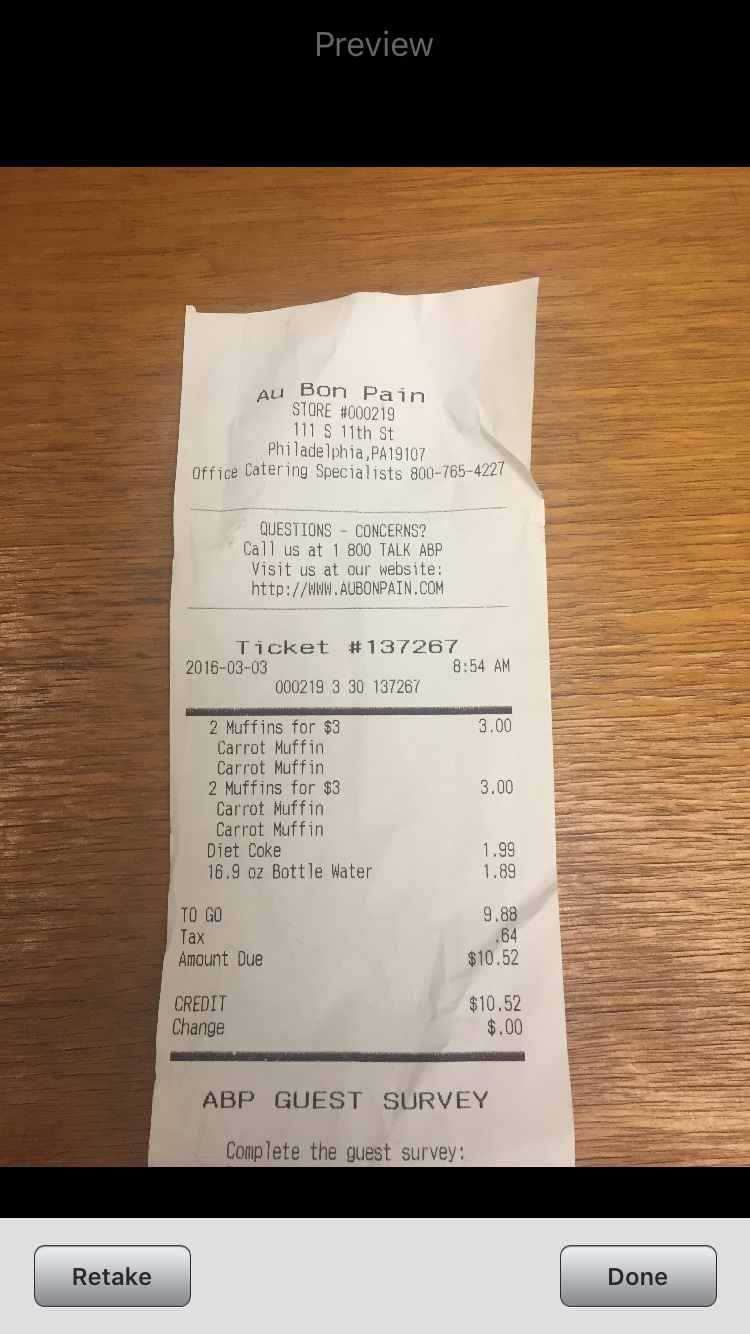 Hover over receipt image, being sure that vendor name, date, amount and any other pertinent details are in frame and in focus
 Click Done
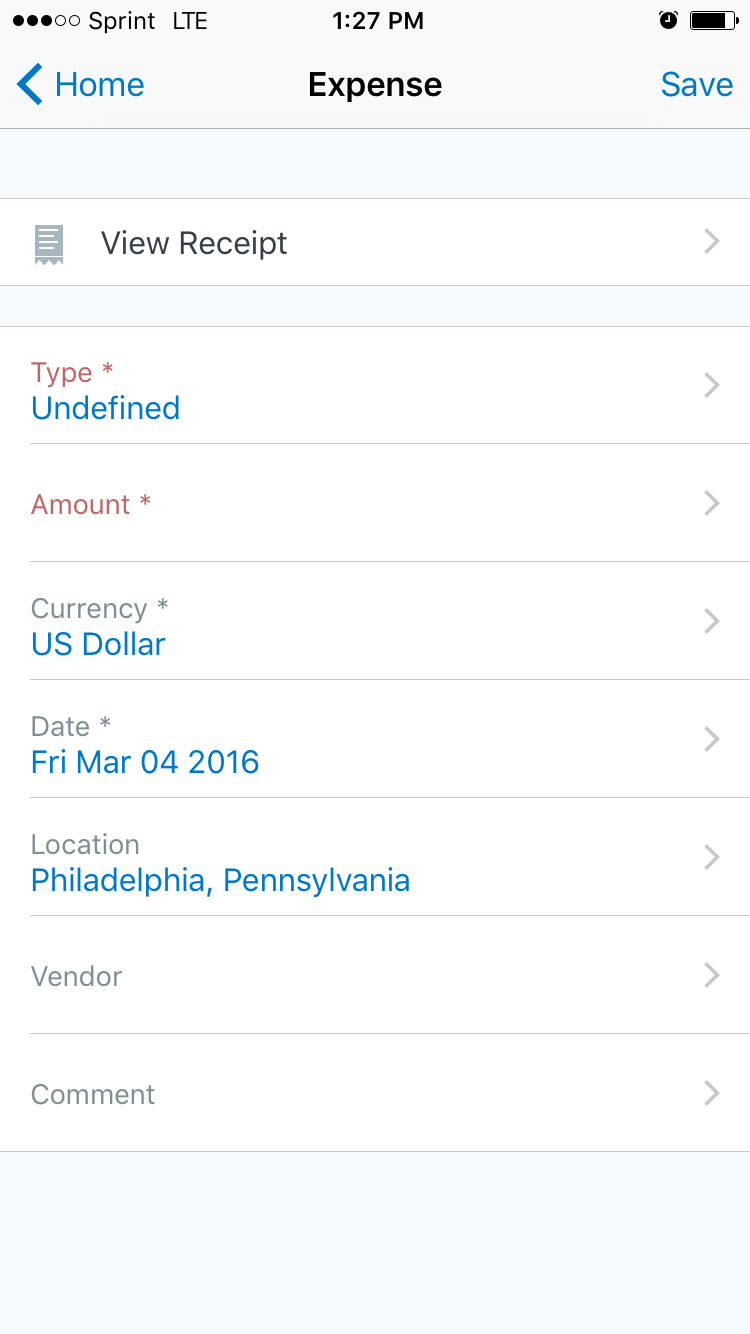 Select the appropriate expense type
 Enter the amount of the expense
 The date will default to the date of use.  If you are entering an expense that was previously incurred, please enter the correct date
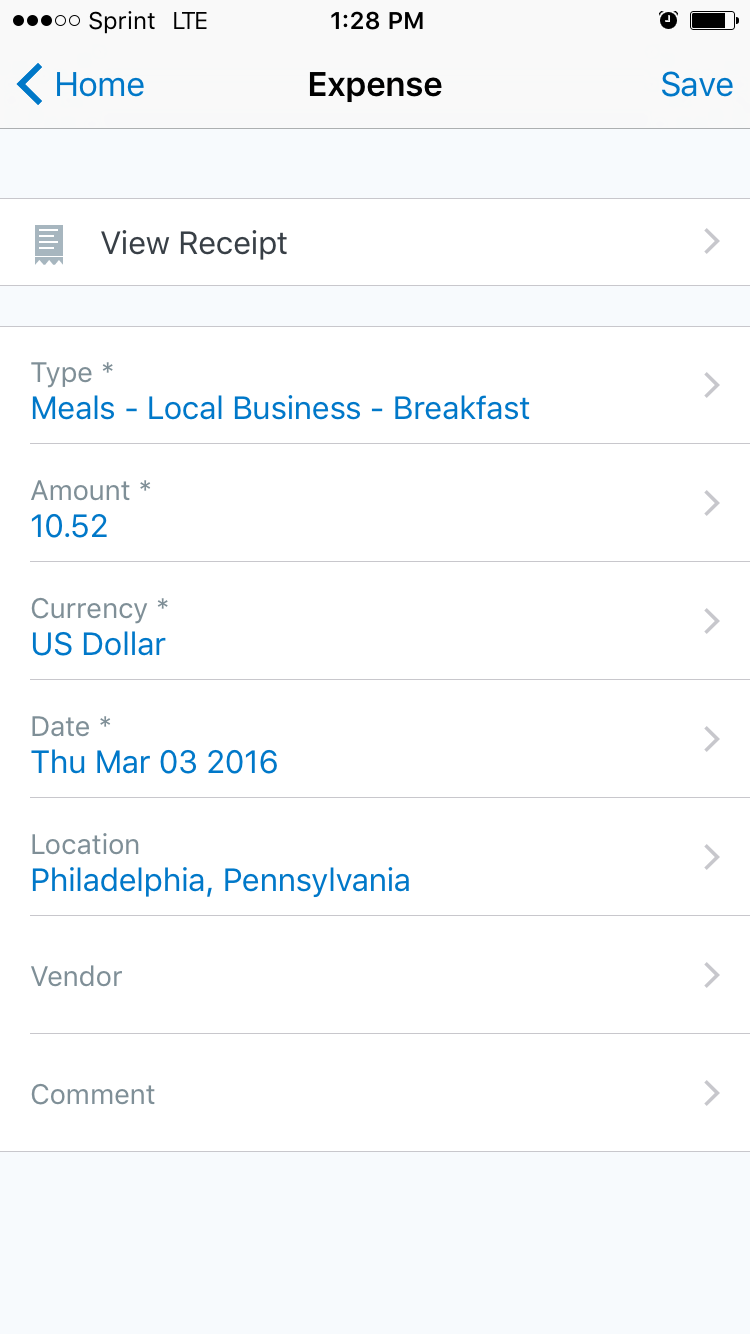 Verify Information
 Click Save
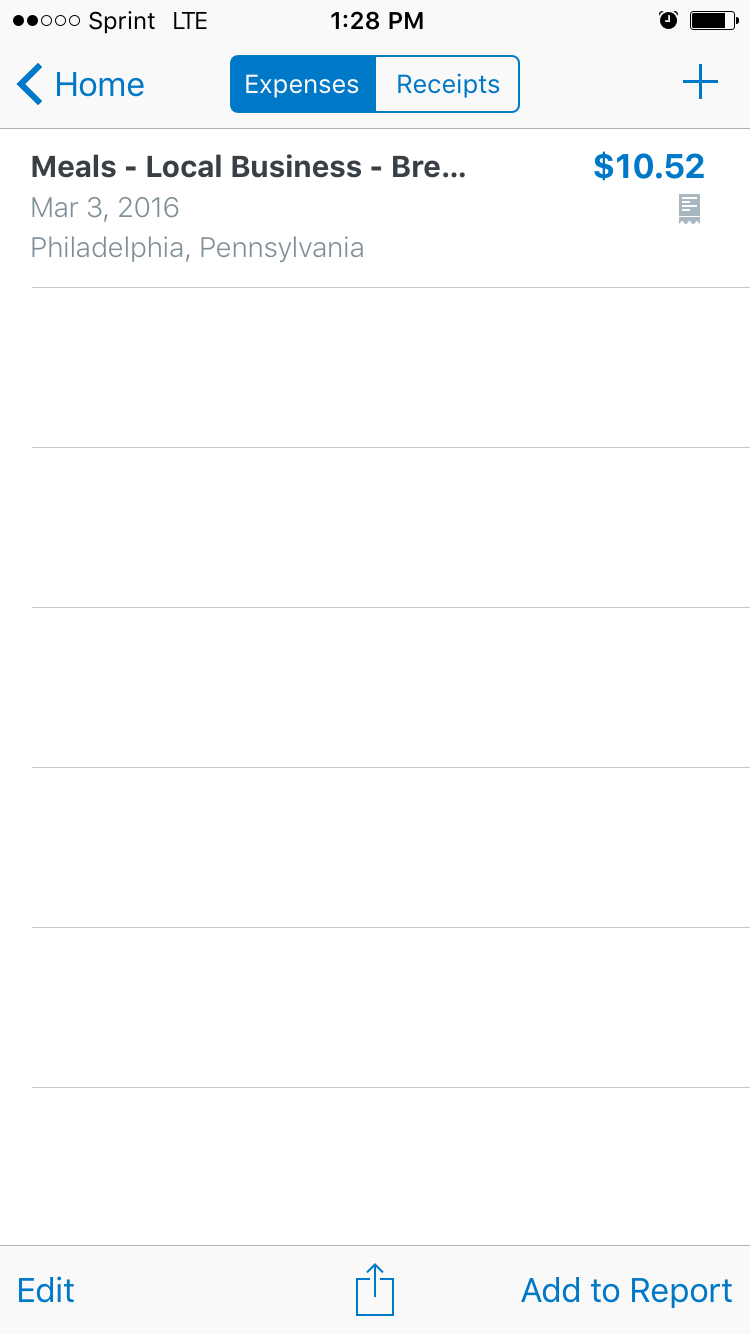 Upon saving an expense, you will be redirected to a list of your open expenses
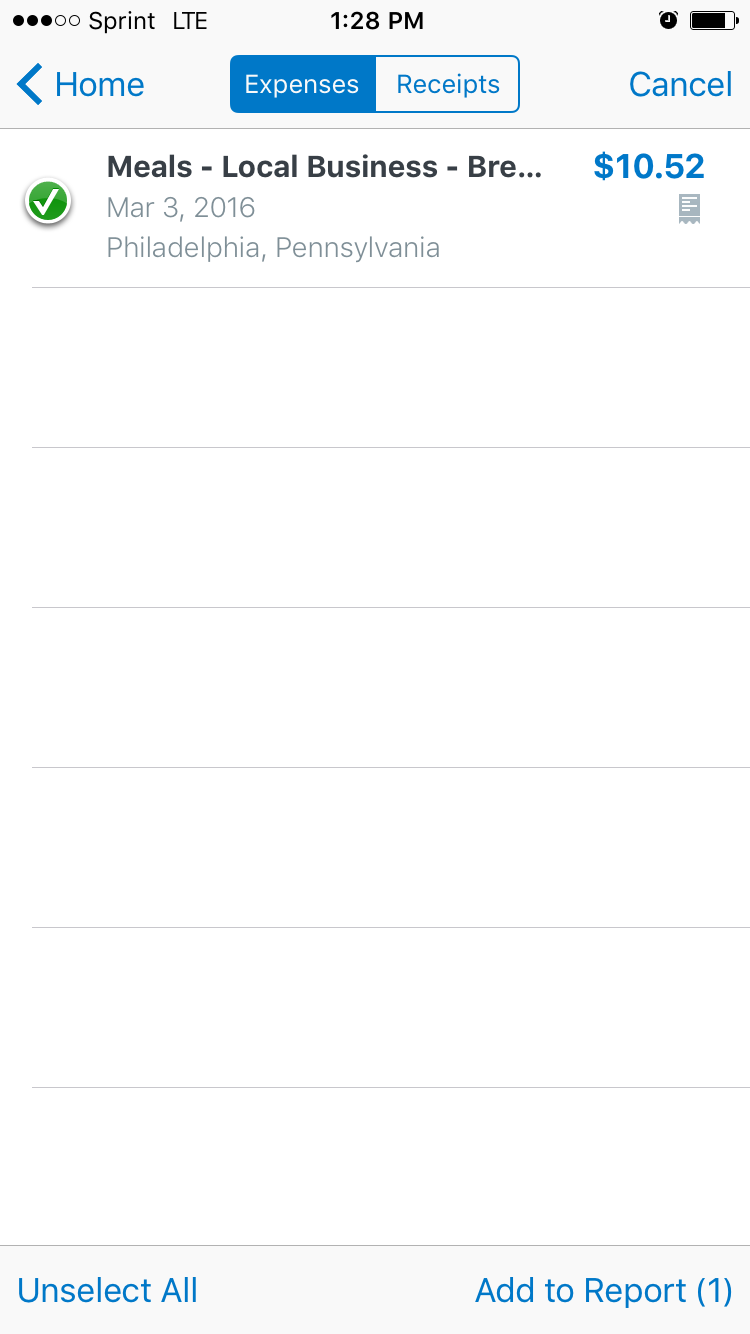 Select the expense(s) you wish to reconcile and click Add to Report
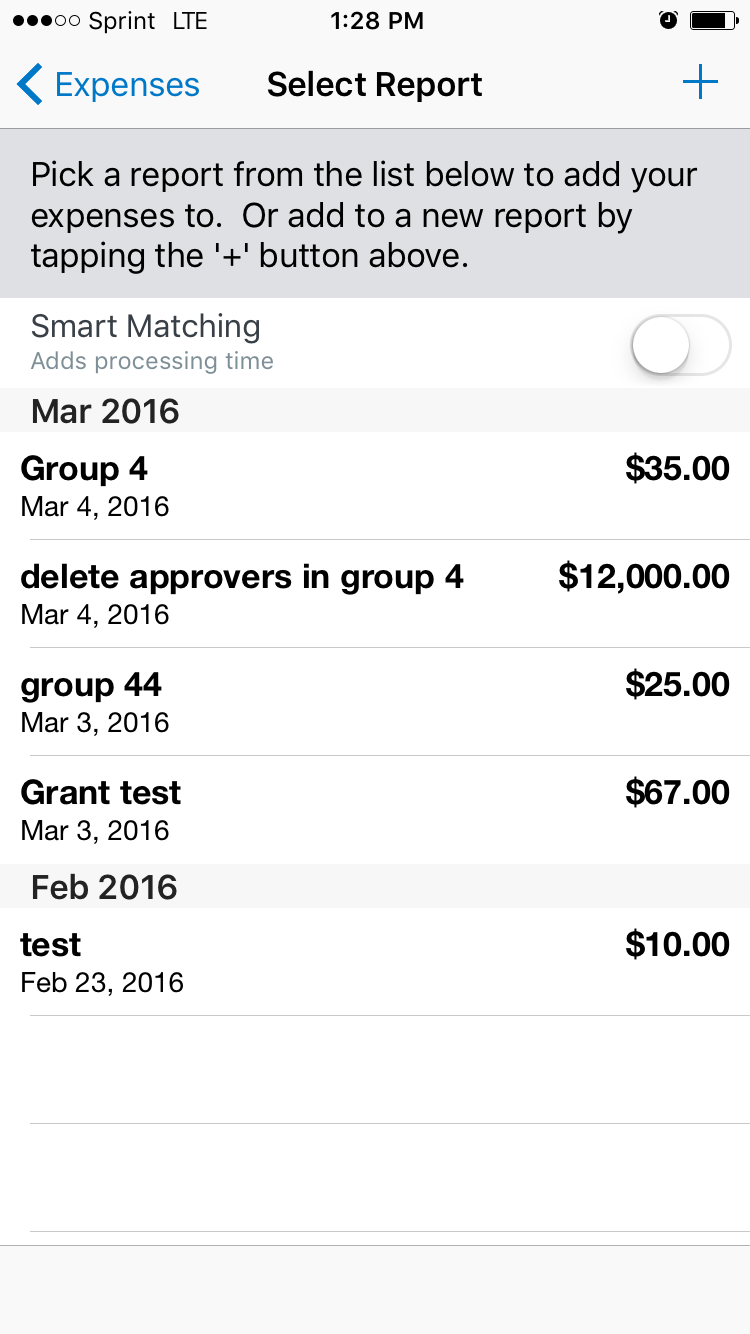 You may create a new report by clicking + or you may add the expenses to an open report by selecting it from the list
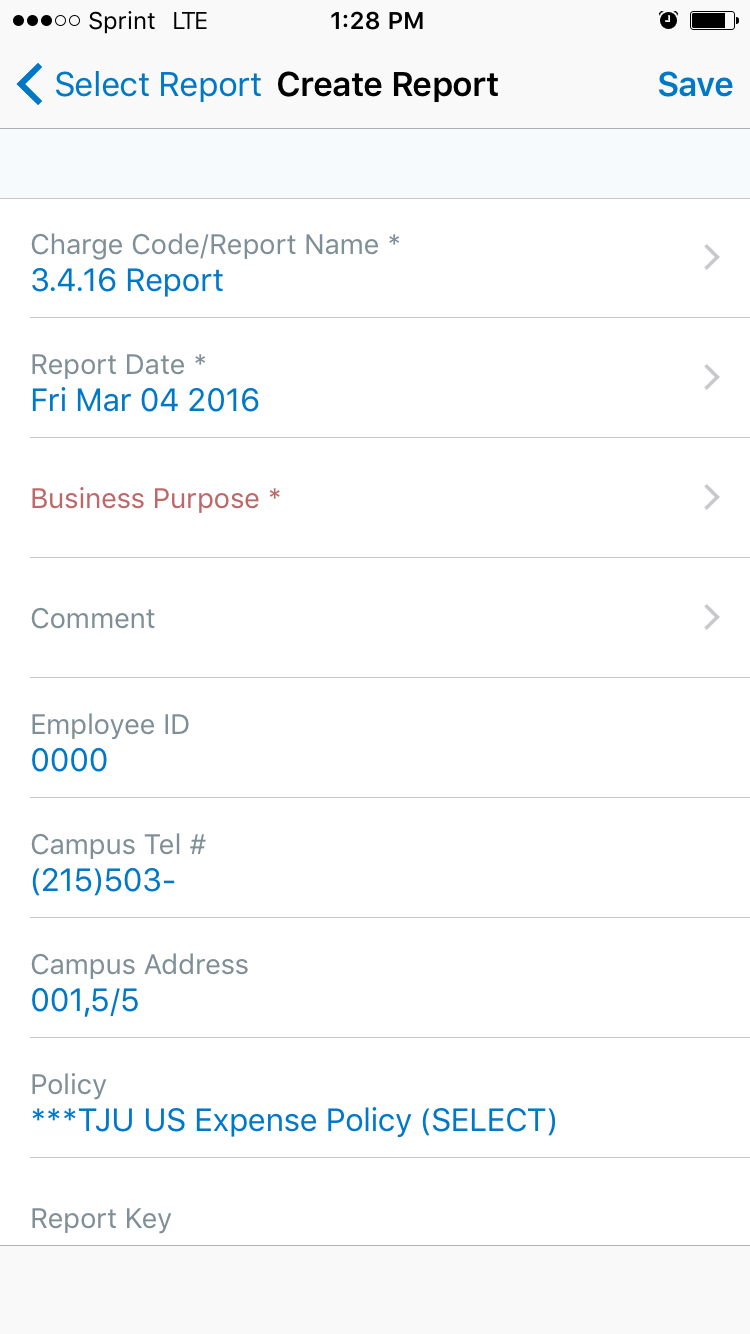 If you choose to create a new report, fill in the report header information and click Save
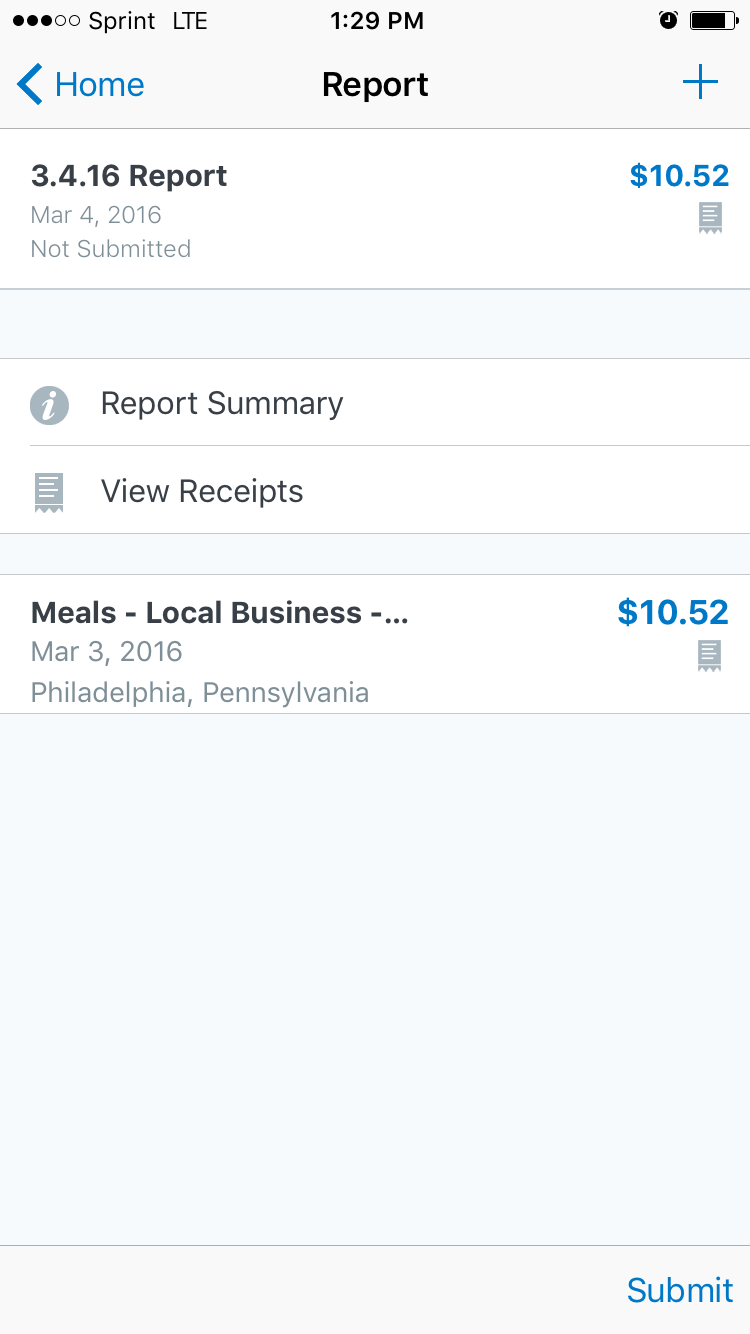